Towards Low Energy Stream Ciphers
2019-03-28  Fast Software Encryption
Paris, France
1
Contents
Introduction

Comparison of Stream Ciphers with Block Ciphers

Energy-Impact of Stream Ciphers Design Components

Conclusion
2
Introduction
3
Introduction
Energy is the time integral of power



Energy is linked to total electric work done

Applications: 
Battery operated devices
Body implants
IoT devices
4
Design goals
Increase throughput:
 use more resources
Security
↑Throughput
↓Area/Power
Reduce power/area: 
apply simpler operations but  large number times
5
Optimizing energy
Security
↓Area↔Power
↑Throughput
Optimize energy efficiency?
6
Optimizing energy
Main principle:
increase throughput by larger factor than increasing power
or reduce power by larger factor than throughput
Security
Area↔↓Power
Energy efficiency
↑Throughput
7
Current state of the art
Many cipher proposals aim for low area
Several designed for low power (but not energy!)
Energy efficiency of block ciphers:
Banik, et al. "Exploring energy efficiency of lightweight block ciphers“, SAC, 2015.
Banik, et al. ”Midori: A Block Cipher for Low Energy “,  AsiaCrypt , 2015
Energy efficiency of stream ciphers not well investigated
Our goal: investigate impact of different designs on energy consumption
8
Comparison of stream ciphers with block ciphers
9
Stream ciphers vs Block Ciphers
Common believe: 
“Because of long initialization phase stream ciphers are less energy efficient than block ciphers unless huge amounts of data are to be encrypted”

Is this true?
10
Analyzed ciphers
Stream ciphers
Grain v1 and  Grain 128
e-stream hardware portfolio
shortest state state size with classical design approach
Trivium
e-stream hardware portfolio
large state size, but very simple update
Kreyvium 
Trivium providing 128-bit security
two additional registers for key and IV rotation, and two additional xor gates,
Plantlet 
keyed update
shorter interrnal state size
Lizard
recent stream cipher designed for low-power
low state size + second key addition
complicated functions
Block ciphers
Present
a standard in ISO/IEC 29192-2 
was shown to be extremely energy efficient.
Midori 64
was designed specifically for low energy consumption
11
Best cipher configurations with respect to energy consumption
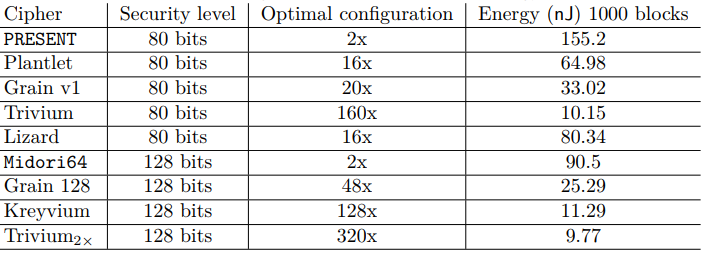 Trivium (160x) is 9 times more energy efficient than the best Midori64 implementation when encrypting large amounts of data.
12
Comparison with block ciphers
Midori64 has the best energy efficiency if 1 block has to encrypted
For 2 blocks of data (128 bits) Grain v1(20x) and Grain 128 (48x) have the lowest energy consumption
After 6 blocks of data Trivium performs best
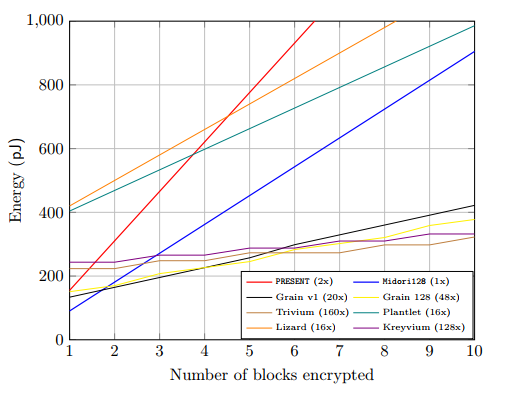 *
*1 block = 64 bits
13
Energy Impact of Design Components
Unrolling rounds
14
Unrolling rounds
Aim: increase throughput at the cost of area 
Replace logic designed for one round by the one which implements several rounds
15
Unrolling rounds (2)
Grain v.1
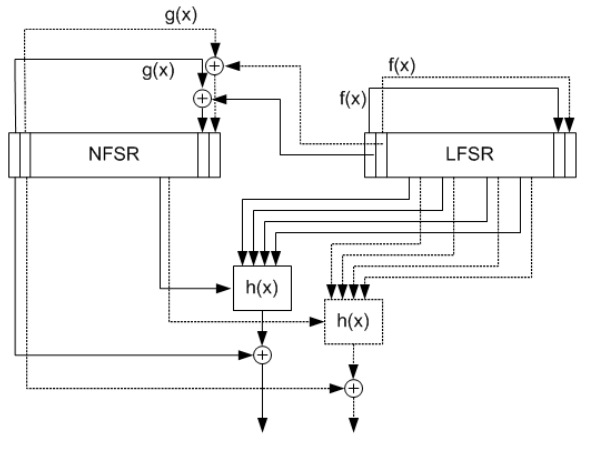 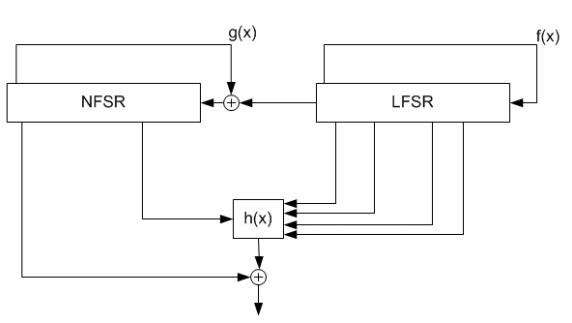 No copies of registers are necessary
1 bit/clock-cycle version
2 bit/clock-cycle version
16
Unrolling rounds (3)
Many modern stream ciphers were designed to allow easy unrolling
E.g. last 16 bits in both registers of Grain v1 are used neither in the update nor in the output function
This implies that a 16x unrolling of Grain v1 is straightforward 
only requires 16 additional copies of the round and update functions to be added to the circuit
171
Unrolling rounds (4)
Grain v.1
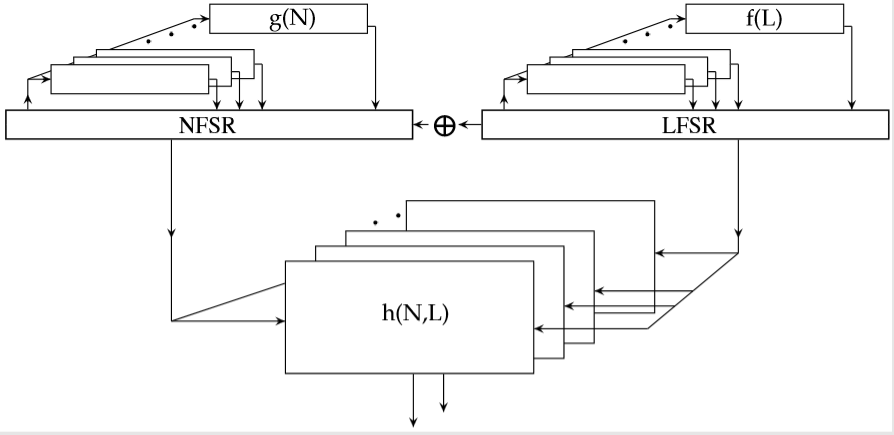 16 bits/clock-cycle version
Further unrolling is possible but requires more complicated algebraic structure of update functions
simply adding more copies of round functions will no longer lead to correct functionality.
18
Unrolling rounds (5)
At some point the power consumed in the logic functions increases sharply
Beyond a certain degree of unrolling, increasing the unrolling results into an increase of energy consumption
19
Parabolic behavior with unrolling
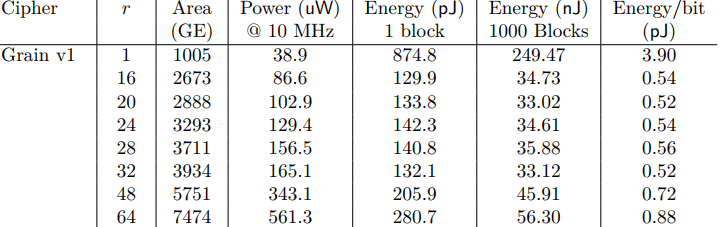 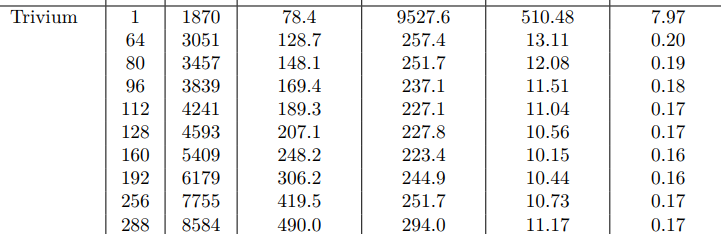 r = degree of unrolling
Reason: Trivium uses extremely simple round update functions
20
Power consumption shares of Grain v1 for different degrees of unrolling
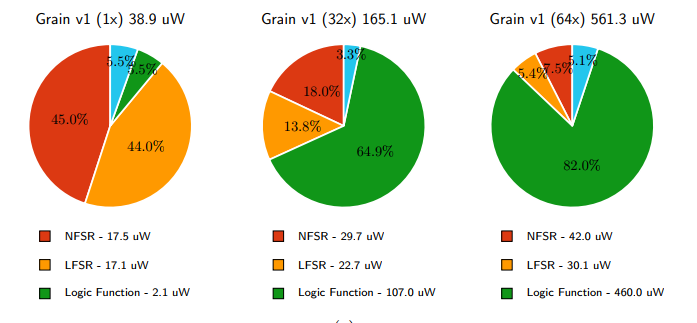 With the increase of degrees of unrolling the most power hungry element becomes the round function.
21
Power consumption shares of Triviumfor different levels of unrolling
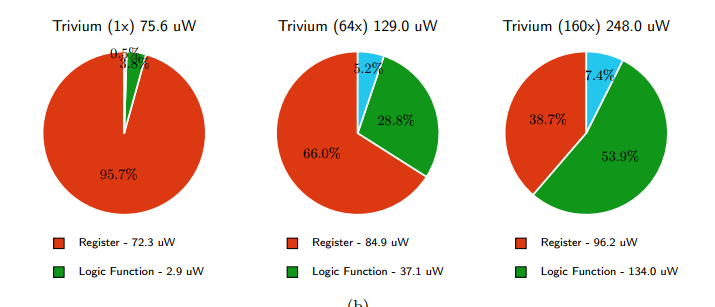 Lessons learned: 
Use simple update function
State size not so relevant
22
Energy Impact of Design Components
Architecture
23
Architecture: Scan flip-flops vs regular ones  (1)
At first register is initialized by  combination of the key and IV 
After that it is fed by the output of round function. 
For selection multiplexers are usually placed before flip-flops
The combination of flip-flop and multiplexer can be replaced with a scan flip-flop
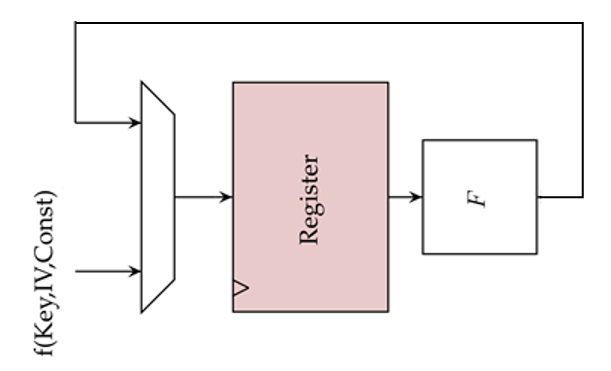 Multiplexers
Flip-flops
24
Architecture: Scan flip-flops vs regular ones (2)
Lesson learned: Use scan flip-flops
FF = flip flop type, R = regular flip flops. S = scan flip flops
25
Architecture: Fibonacci vs Galois FSRs(1)
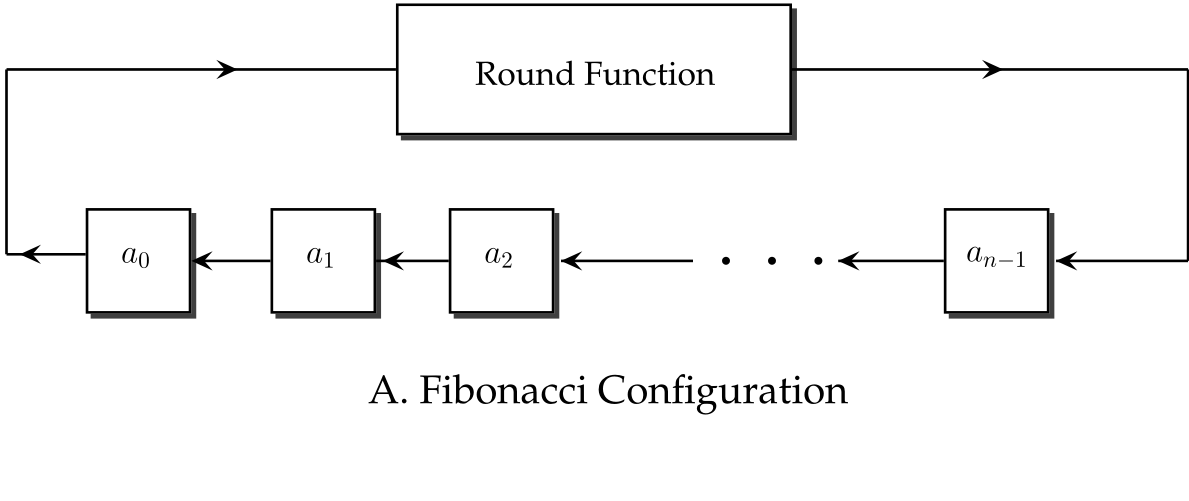 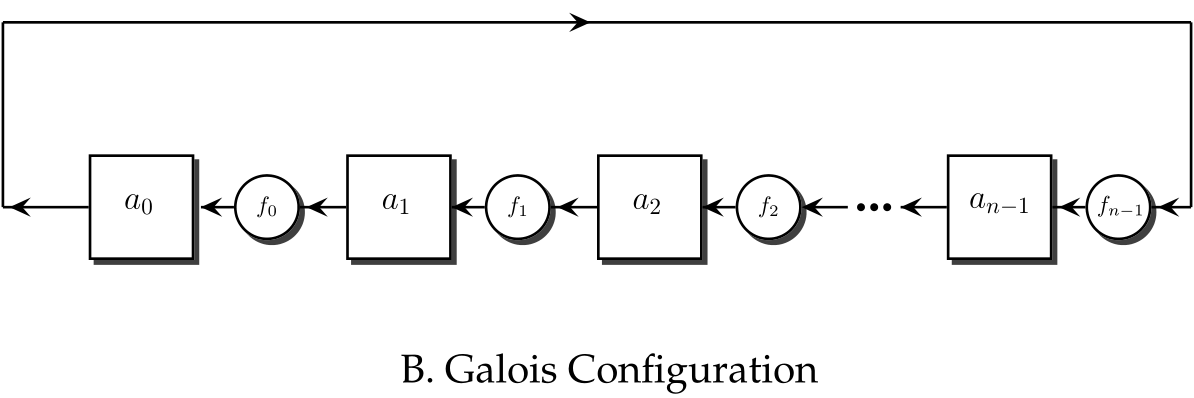 26
Architecture: Fibonacci vs Galois FSRs(2)
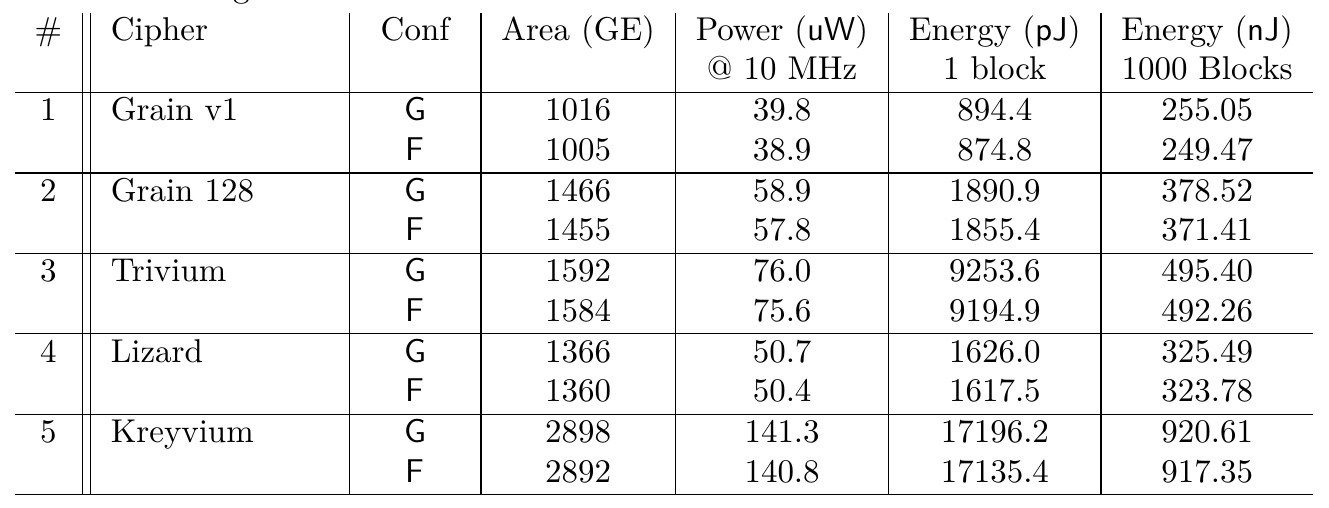 No significant difference
Lesson learned: Use Fibonacci FSRs to allow easier unrolling
27
Architecture: Implementation of round function
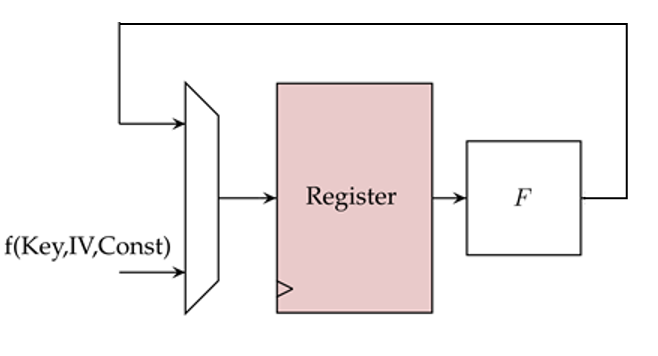 28
Architecture: Implementation of round function
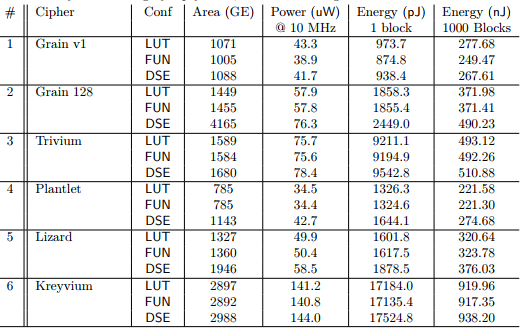 29
Lessons learned:
Architecture: 
Scan flip-flops
Fibonacci configuration  
Let synthesizer to optimize update mapping
Rounds unrolling:
Simple update functions
State size less important
Initialization time effect becomes minimal with the increase in the length of data
30
Conclusion
31
Conclusion
Various design parameters were investigated
For longer data streams multiple round unrolled stream ciphers perform better than block ciphers
Simple update functions is the key to energy-efficiency (easy unrolling)
Further steps
More energy efficient designs (?)
Optimize energy under certain constraints
Limited area size 
Limited power consumption
Fixed throughput
33
Questions?
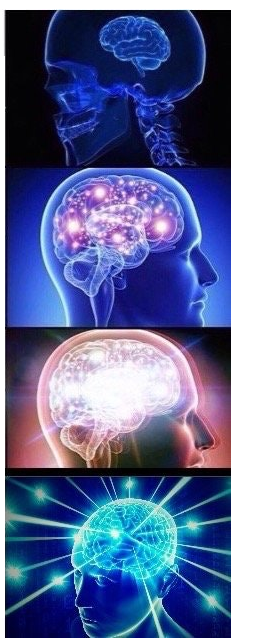 Increase throughput
Reduce area/power
Optimize energy
Stay secure
34